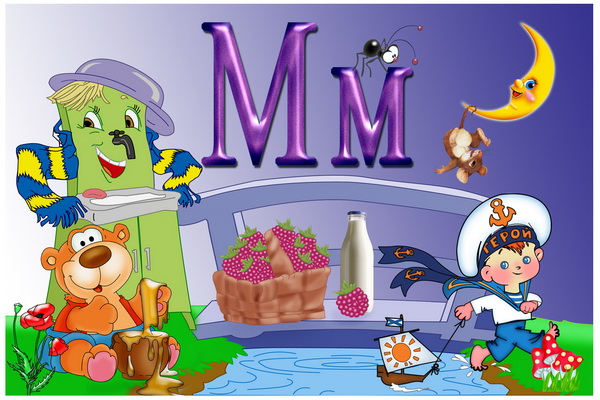 Урок обучения грамоте. Буква М,м.
Учитель начальных классов
МБОУ СОШ с УИОП №62 им.А.Я.Опарина
г.Кирова
Маганинец Л.С.
Тема урока: Буквы М, м. Закрепление.
Цели:
1) Обеспечить условия для закрепления согласной буквой М (м); 
2) учить выполнять звукобуквенный анализ слов, плавно читать по слогам с переходом на чтение целыми словами; 
3) развивать фонематический слух; 
4) способствовать воспитанию уважительного отношения к окружающим, создать условия для развития эмоционально-чувственной сферы и навыков взаимодействия, закрепить навыки гигиены
«Вдруг из маминой из спальниКривоногий и хромой,                 Выбегает умывальник,                 И качает головой…»
вы
руки
Е
ты
мы
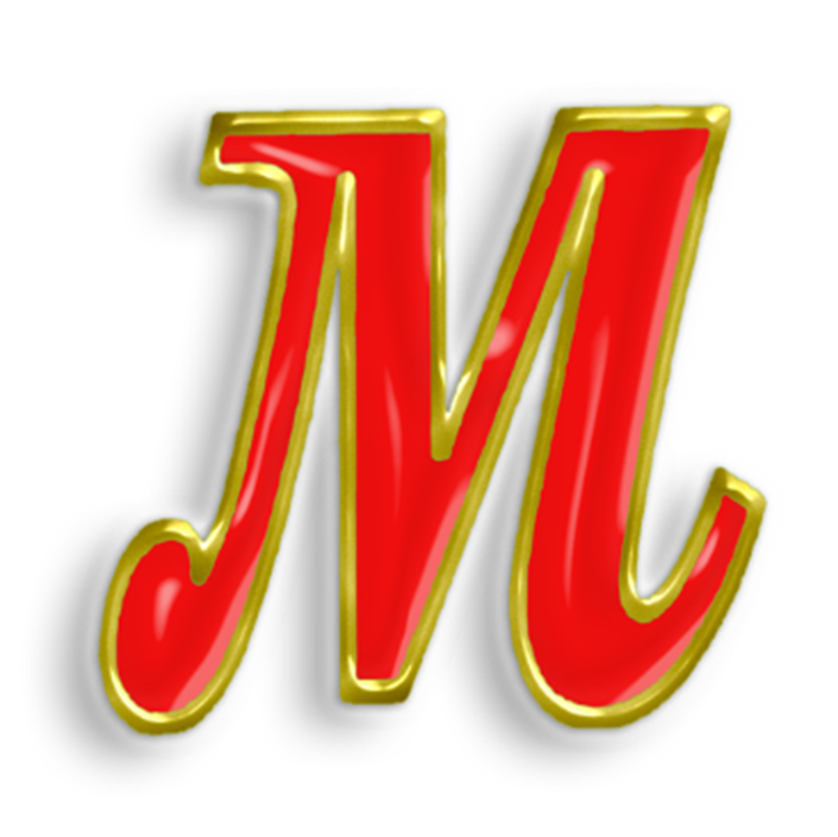 м
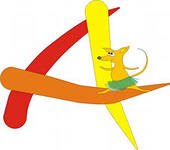 м
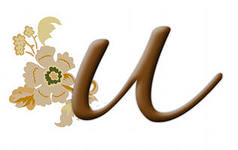 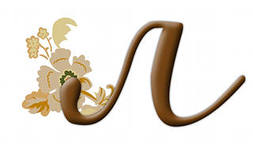 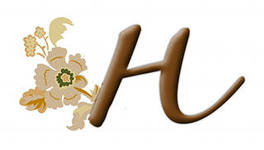 М
И, самое заметноеСреди жильцов- друзей,Мыло туалетное С мыльницей своей.
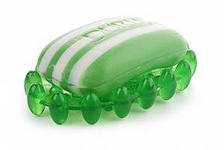 пе
на
ру
ки
на
ло
мы
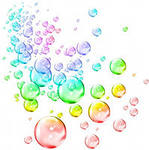 ван
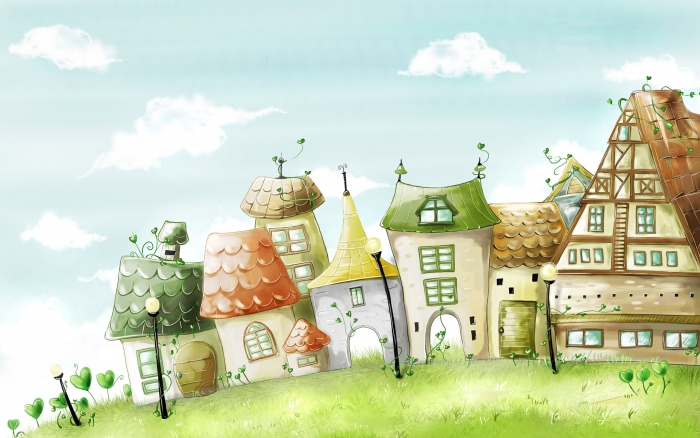 мама
мылом
мыла
Милу
2. Говорит дорожка - Два вышитых конца: Помылься хоть немножко, Чернила смой с лица! — Иначе ты в полдня Испачкаешь меня!
1. Хожу, брожу не по лесам,
А по усам, да волосам,
И зубы у меня длинней,
Чем у волков и у мышей.
3. - Я не сахар, не мука
Но похож на них слегка
По утрам всегда я
На зубы попадаю.
4. Костяная спинка,
 Жесткая щетинка, 
С мятной пастой дружит,
 Нам усердно служит
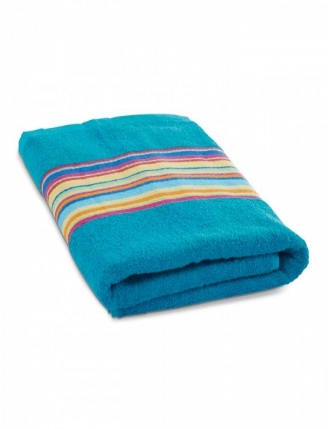 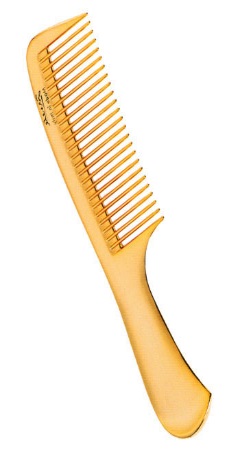 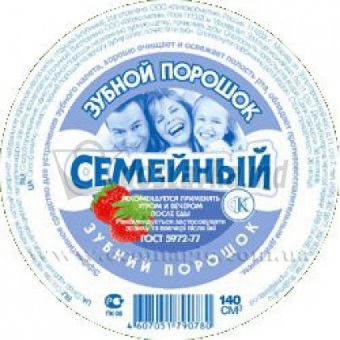 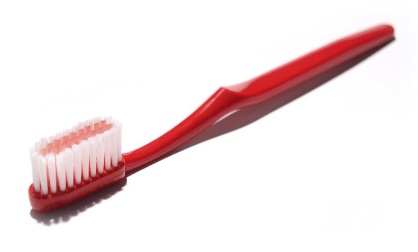 Дорогие мои дети! Я пишу вам письмецо: Я прошу вас, мойте чаще Ваши руки и лицо. Все равно какой водою: Кипяченой, ключевой, Из реки, иль из колодца, Или просто дождевой! Нужно мыться непременно Утром, вечером и днем – Перед каждою едою, После сна и перед сном! Тритесь губкой и мочалкой, Потерпите – не беда! И чернила и варенье Смоют мыло и вода. Дорогие мои дети: Очень, очень вас прошу: Мойтесь чище, мойтесь чаще – Я грязнуль не выношу. Не подам руки грязнулям, Не поеду в гости к ним! Сам я моюсь очень часто. До свиданья!
Мойдодыр
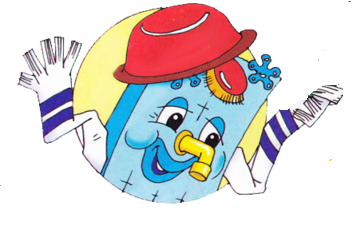 Спасибо за урок!